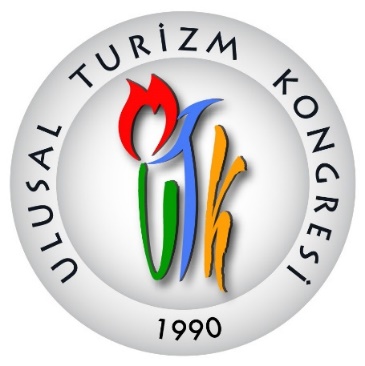 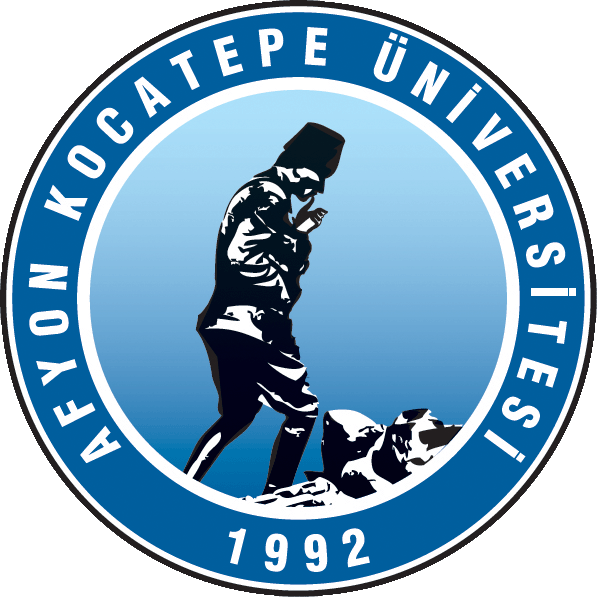 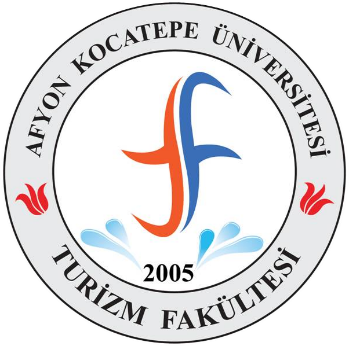 AFYON KOCATEPE ÜNİVERSİTESİ
Turizm Fakültesi
BİLDİRİ BAŞLIĞI
Buraya, sadece sunumu yapan yazarın e-postası yazılmalıdır.
Yazarın Adı-Soyadı
Üniversitesi
Yazarın Adı-Soyadı
Üniversitesi
Yazarın Adı-Soyadı
Üniversitesi
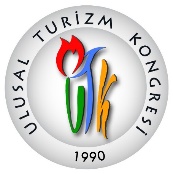 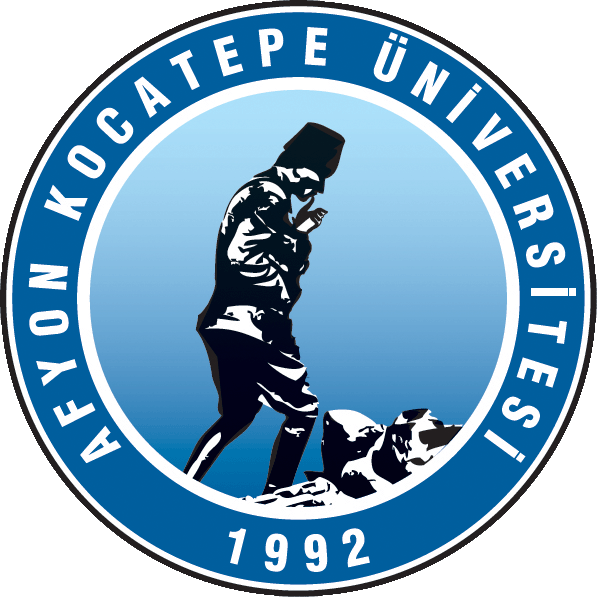 GİRİŞ
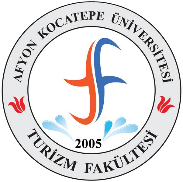 Giriş bölümünde,
Araştırmanın «konusu, sorunu, amacı ve önemi» açıklanmalıdır. Varsa sayıltılar (varsayımlar) ve varsa sınırlılıklar (kısıtlar) da bu bölümde yer almalıdır.


Not: Slayt genelinde 6 satırı (1,5 satır aralıklı) aşmayınız.
Not: Giriş bölümü en fazla 3 slaytta verilmelidir.
19. UTK – Buraya, çalışmanın tam adı yazılmalıdır.
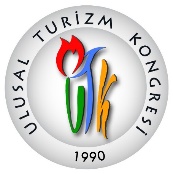 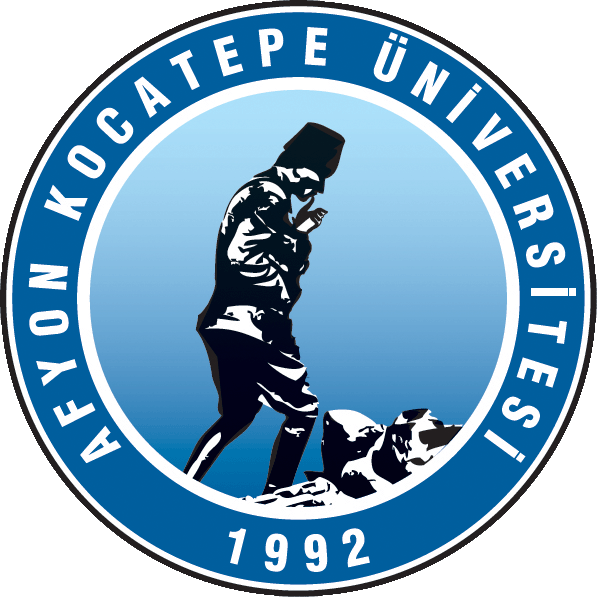 GİRİŞ
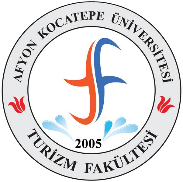 Giriş bölümünde,
Araştırmanın «konusu, sorunu, amacı ve önemi» açıklanmalıdır. Varsa sayıltılar (varsayımlar) ve varsa sınırlılıklar (kısıtlar) da bu bölümde yer almalıdır.


Not: Slayt genelinde 6 satırı (1,5 satır aralıklı) aşmayınız.
Not: Giriş bölümü en fazla 3 slaytta verilmelidir.
19. UTK – Buraya, çalışmanın tam adı yazılmalıdır.
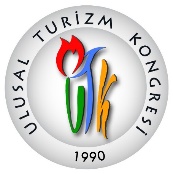 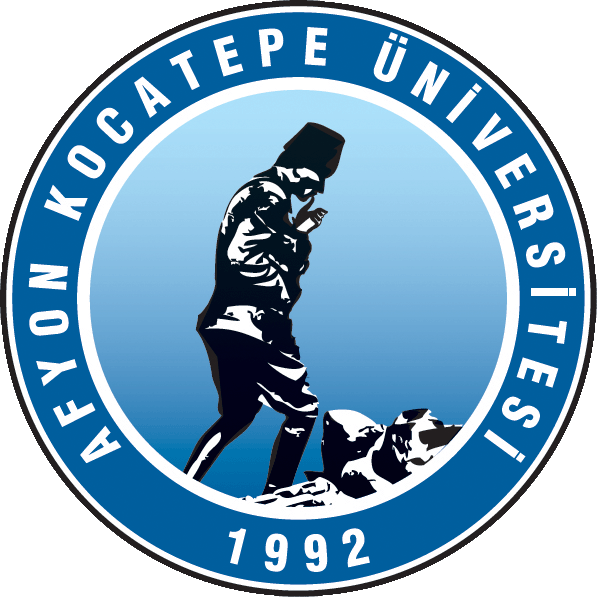 GİRİŞ
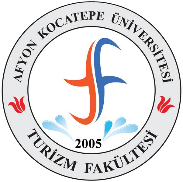 Giriş bölümünde,
Araştırmanın «konusu, sorunu, amacı ve önemi» açıklanmalıdır. Varsa sayıltılar (varsayımlar) ve varsa sınırlılıklar (kısıtlar) da bu bölümde yer almalıdır.


Not: Slayt genelinde 6 satırı (1,5 satır aralıklı) aşmayınız.
Not: Giriş bölümü en fazla 3 slaytta verilmelidir.
19. UTK – Buraya, çalışmanın tam adı yazılmalıdır.
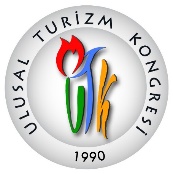 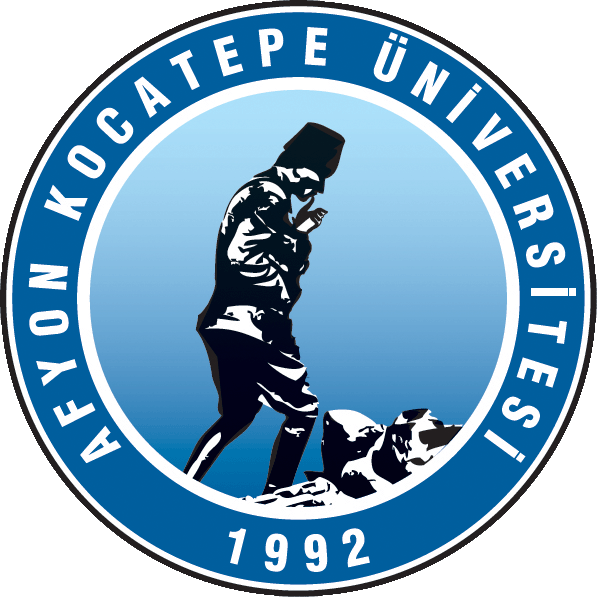 KAVRAMSAL / KURAMSAL ÇERÇEVE
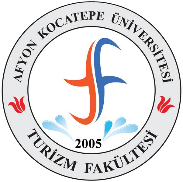 Kavramsal Çerçeve bölümünde,
Araştırmanın teorik temelleri ve literatürdeki konumu kısaca verilmelidir. 



Not: Slayt genelinde 6 satırı (1,5 satır aralıklı) aşmayınız.
Not: Bu bölüm en fazla 3 slaytta verilmelidir.
19. UTK – Buraya, çalışmanın tam adı yazılmalıdır.
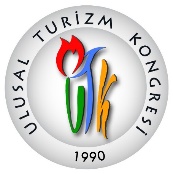 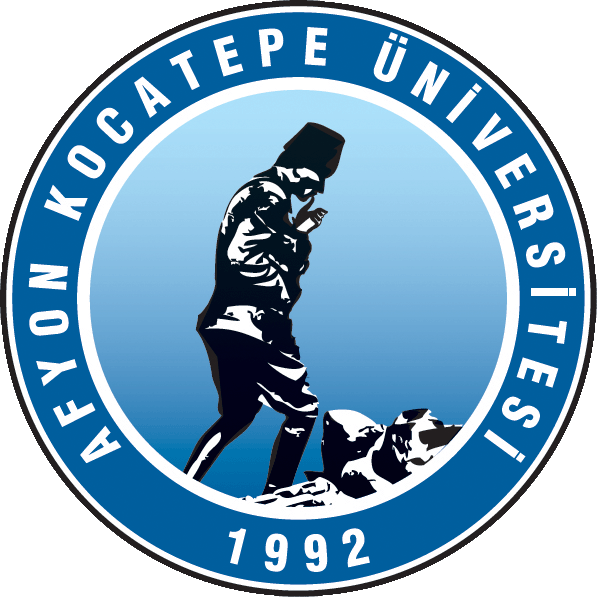 KAVRAMSAL / KURAMSAL ÇERÇEVE
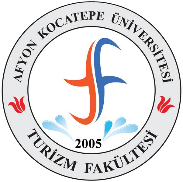 Kavramsal Çerçeve bölümünde,
Araştırmanın teorik temelleri ve literatürdeki konumu kısaca verilmelidir. 



Not: Slayt genelinde 6 satırı (1,5 satır aralıklı) aşmayınız.
Not: Bu bölüm en fazla 3 slaytta verilmelidir.
19. UTK – Buraya, çalışmanın tam adı yazılmalıdır.
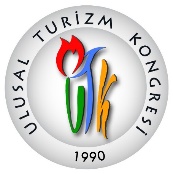 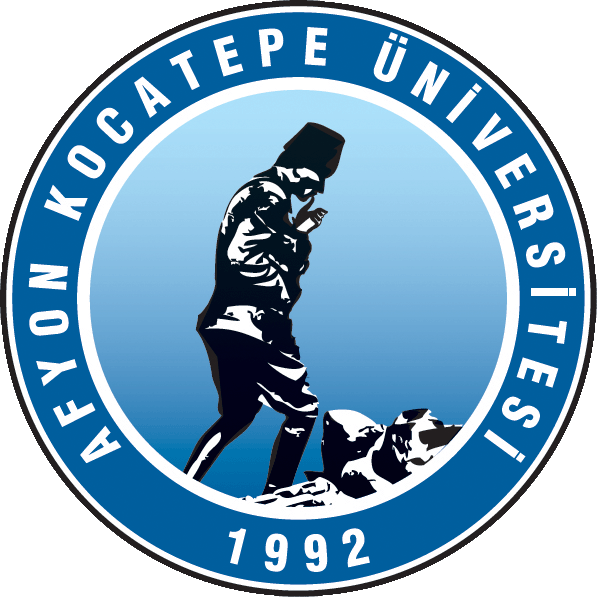 KAVRAMSAL / KURAMSAL ÇERÇEVE
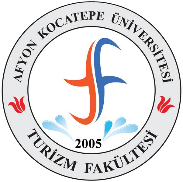 Kavramsal Çerçeve bölümünde,
Araştırmanın teorik temelleri ve literatürdeki konumu kısaca verilmelidir. 



Not: Slayt genelinde 6 satırı (1,5 satır aralıklı) aşmayınız.
Not: Bu bölüm en fazla 3 slaytta verilmelidir.
19. UTK – Buraya, çalışmanın tam adı yazılmalıdır.
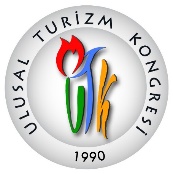 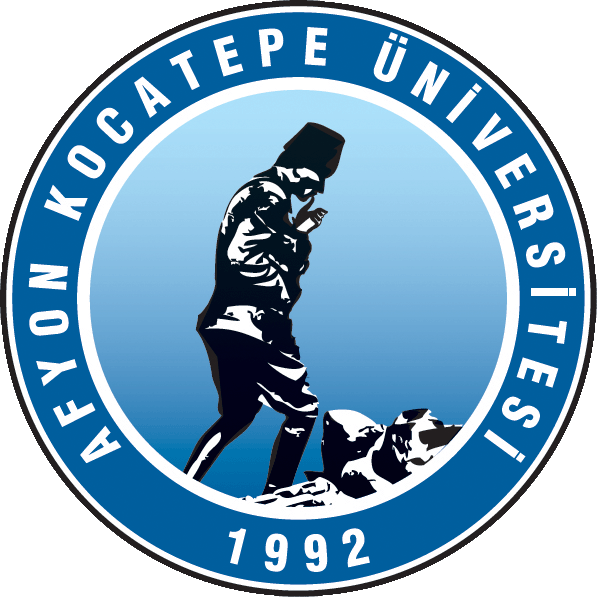 ÇALIŞMANIN YÖNTEMİ
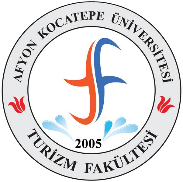 Çalışmanın yöntemi kısmında,
a. Araştırma modeli
b. Veri toplama yöntemi
c. Evren ve örneklem
d. Kullanılan istatistiksel teknik(ler)

Not: Slayt genelinde 6 satırı (1,5 satır aralıklı) aşmayınız.
Not: Giriş bölümü en fazla 3 slaytta verilmelidir.
19. UTK – Buraya, çalışmanın tam adı yazılmalıdır.
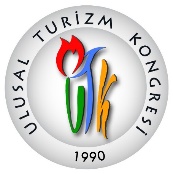 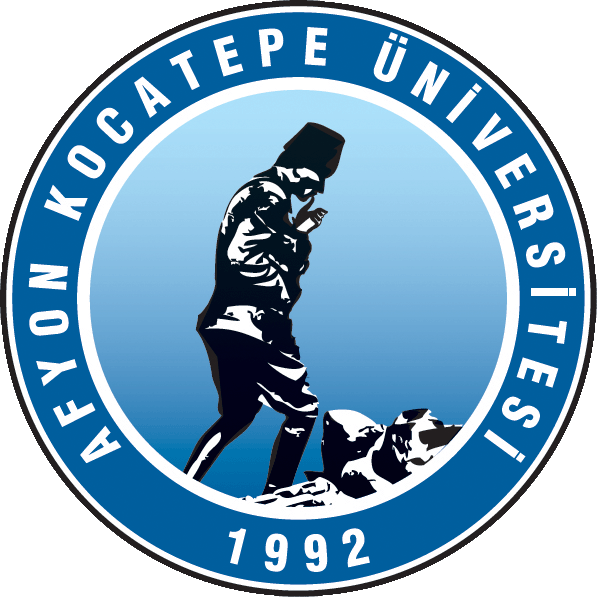 ÇALIŞMANIN YÖNTEMİ
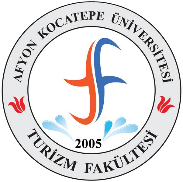 Çalışmanın yöntemi kısmında,
a. Araştırma modeli
b. Veri toplama yöntemi
c. Evren ve örneklem
d. Kullanılan istatistiksel teknik(ler)

Not: Slayt genelinde 6 satırı (1,5 satır aralıklı) aşmayınız.
Not: Giriş bölümü en fazla 3 slaytta verilmelidir.
19. UTK – Buraya, çalışmanın tam adı yazılmalıdır.
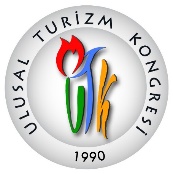 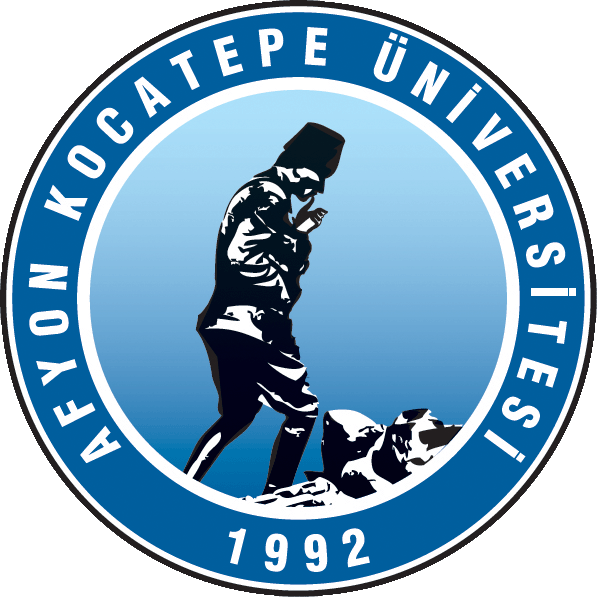 ÇALIŞMANIN YÖNTEMİ
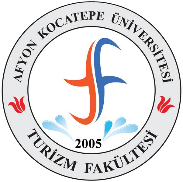 Çalışmanın yöntemi kısmında,
a. Araştırma modeli
b. Veri toplama yöntemi
c. Evren ve örneklem
d. Kullanılan istatistiksel teknik(ler)

Not: Slayt genelinde 6 satırı (1,5 satır aralıklı) aşmayınız.
Not: Giriş bölümü en fazla 3 slaytta verilmelidir.
19. UTK – Buraya, çalışmanın tam adı yazılmalıdır.
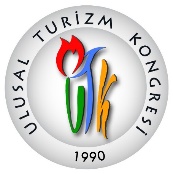 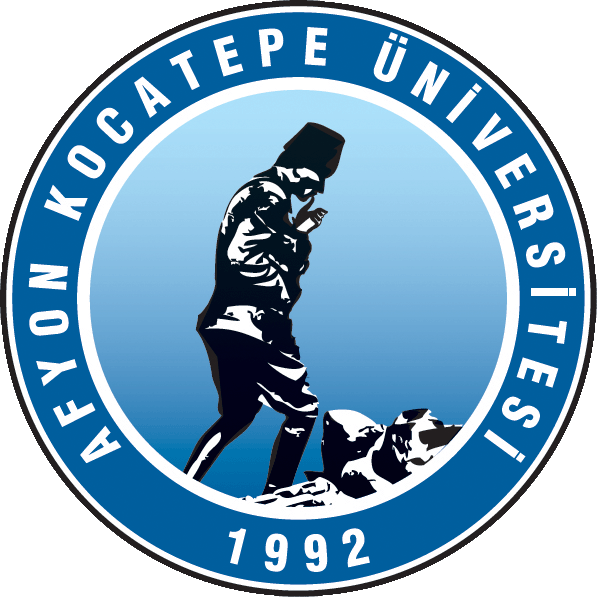 BULGULAR
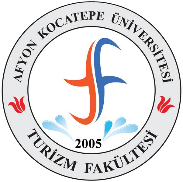 Bu bölümde ulaşılan bulgular açıklanmalı ve yorumlanmalıdır.




Not: Slayt genelinde 6 satırı (1,5 satır aralıklı) aşmayınız.
Not: Bu bölüm en fazla 4 slaytta verilmelidir. Ancak tablo sayısının fazlalığı durumunda bu kural genişletilebilir.
19. UTK – Buraya, çalışmanın tam adı yazılmalıdır.
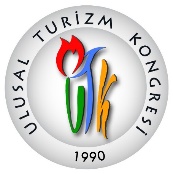 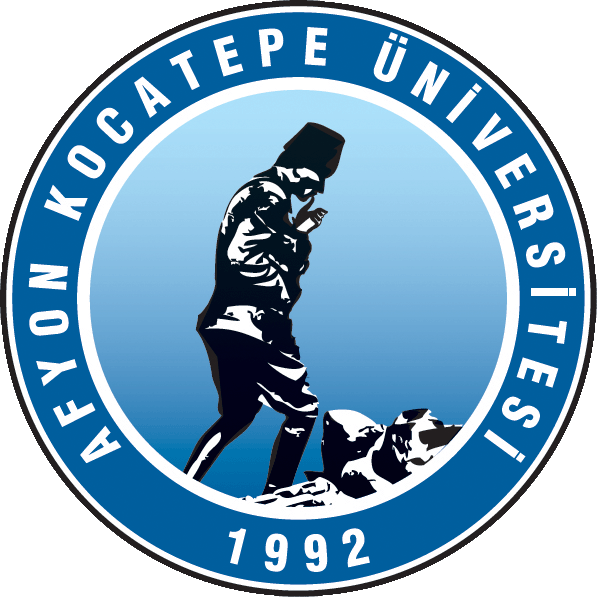 BULGULAR
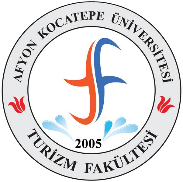 Bu bölümde ulaşılan bulgular açıklanmalı ve yorumlanmalıdır.




Not: Slayt genelinde 6 satırı (1,5 satır aralıklı) aşmayınız.
Not: Bu bölüm en fazla 4 slaytta verilmelidir. Ancak tablo sayısının fazlalığı durumunda bu kural genişletilebilir.
19. UTK – Buraya, çalışmanın tam adı yazılmalıdır.
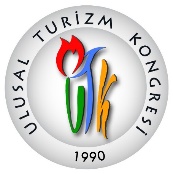 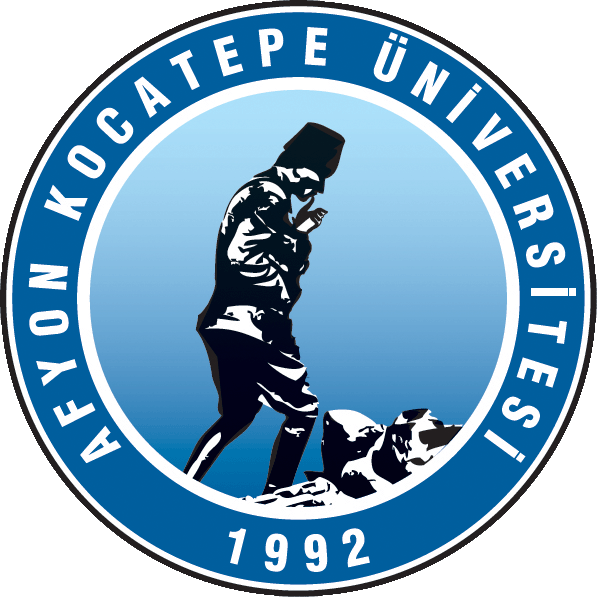 BULGULAR
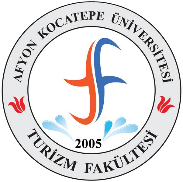 Bu bölümde ulaşılan bulgular açıklanmalı ve yorumlanmalıdır.




Not: Slayt genelinde 6 satırı (1,5 satır aralıklı) aşmayınız.
Not: Bu bölüm en fazla 4 slaytta verilmelidir. Ancak tablo sayısının fazlalığı durumunda bu kural genişletilebilir.
19. UTK – Buraya, çalışmanın tam adı yazılmalıdır.
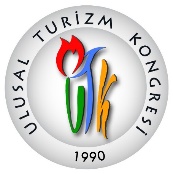 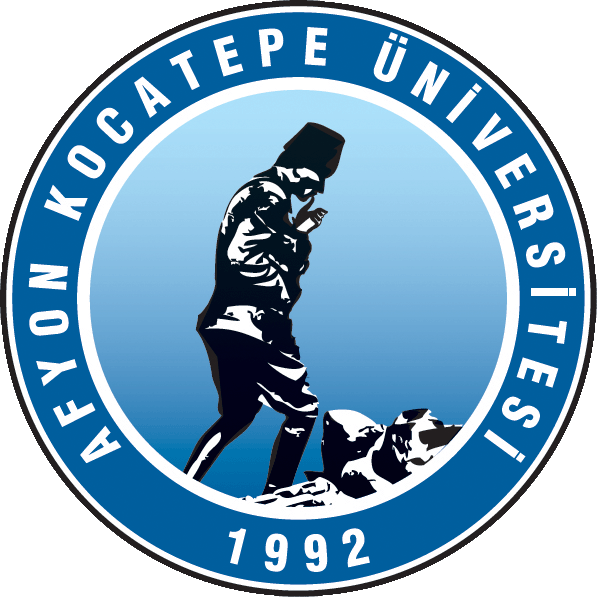 SONUÇ VE ÖNERİLER
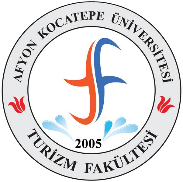 Bu bölümde araştırmada ulaşılan sonuç verilmeli ve öneriler sunulmalıdır



Not: Slayt genelinde 6 satırı (1,5 satır aralıklı) aşmayınız.
Not: Bu bölüm en fazla 3 slaytta verilmelidir.
19. UTK – Buraya, çalışmanın tam adı yazılmalıdır.
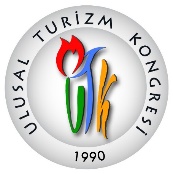 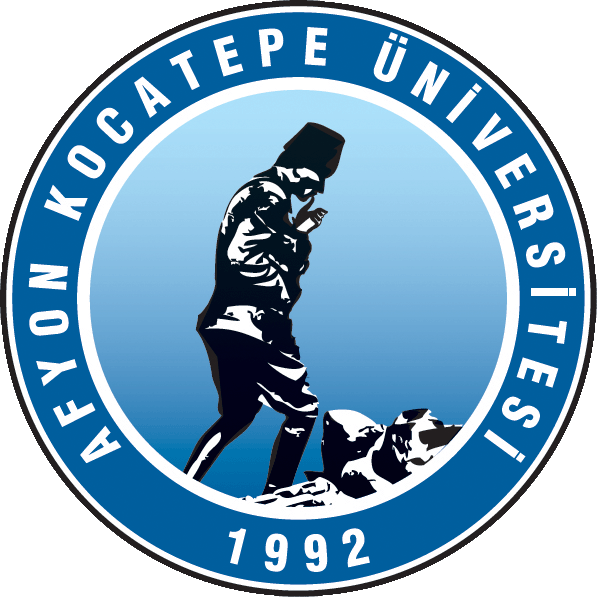 SONUÇ VE ÖNERİLER
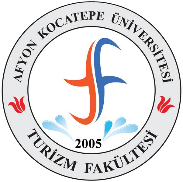 Bu bölümde araştırmada ulaşılan sonuç verilmeli ve öneriler sunulmalıdır



Not: Slayt genelinde 6 satırı (1,5 satır aralıklı) aşmayınız.
Not: Bu bölüm en fazla 3 slaytta verilmelidir.
19. UTK – Buraya, çalışmanın tam adı yazılmalıdır.
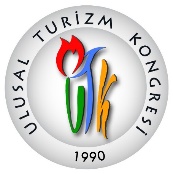 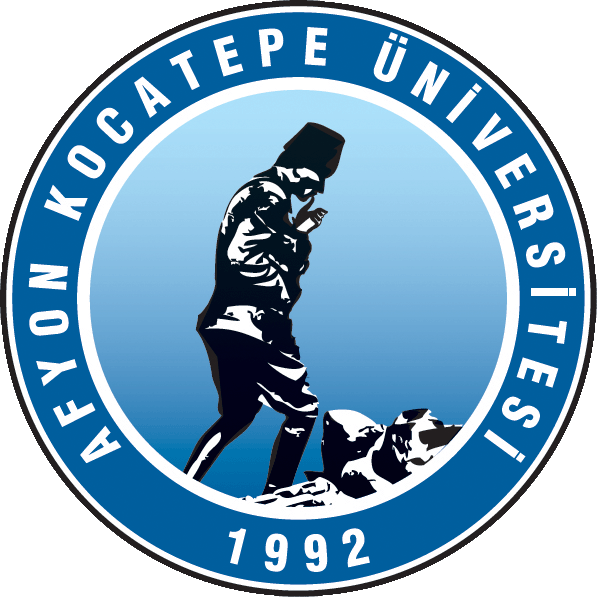 SONUÇ VE ÖNERİLER
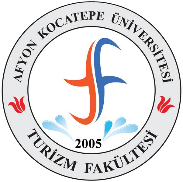 Bu bölümde araştırmada ulaşılan sonuç verilmeli ve öneriler sunulmalıdır



Not: Slayt genelinde 6 satırı (1,5 satır aralıklı) aşmayınız.
Not: Bu bölüm en fazla 3 slaytta verilmelidir.
19. UTK – Buraya, çalışmanın tam adı yazılmalıdır.
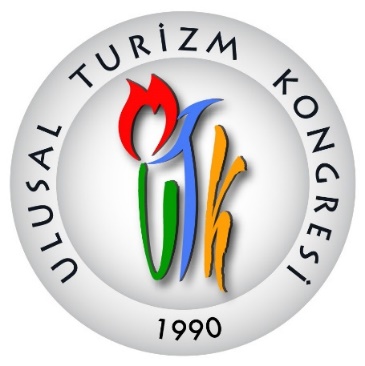 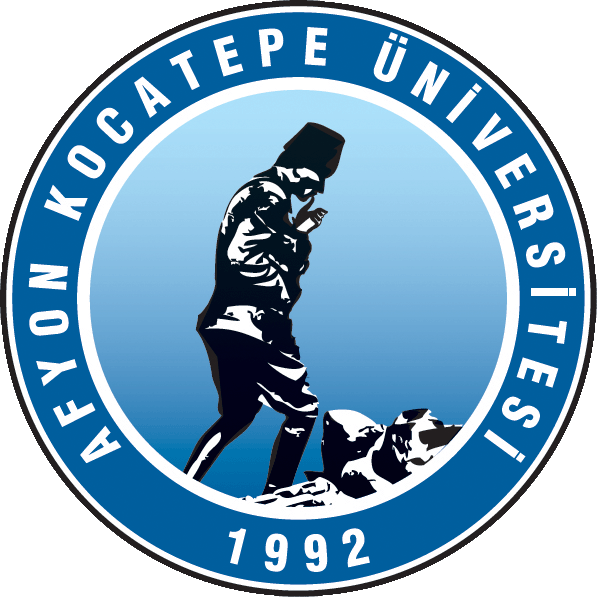 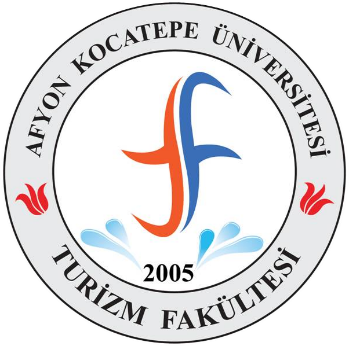 AFYON KOCATEPE ÜNİVERSİTESİ
Turizm Fakültesi
Katılım ve Katkılarınız için Teşekkür Ederiz.
1. Yazar: Ad-Soyad
2. Yazar: Ad-Soyad
3. Yazar: Ad-Soyad
4. Yazar: Ad-Soyad
Buraya, sadece sunumu yapan yazarın e-postası yazılmalıdır.